МБОУ Роженцовская СШ
Шарангский район,  Нижегородская область
«Ожерелье Шарангских церквей»
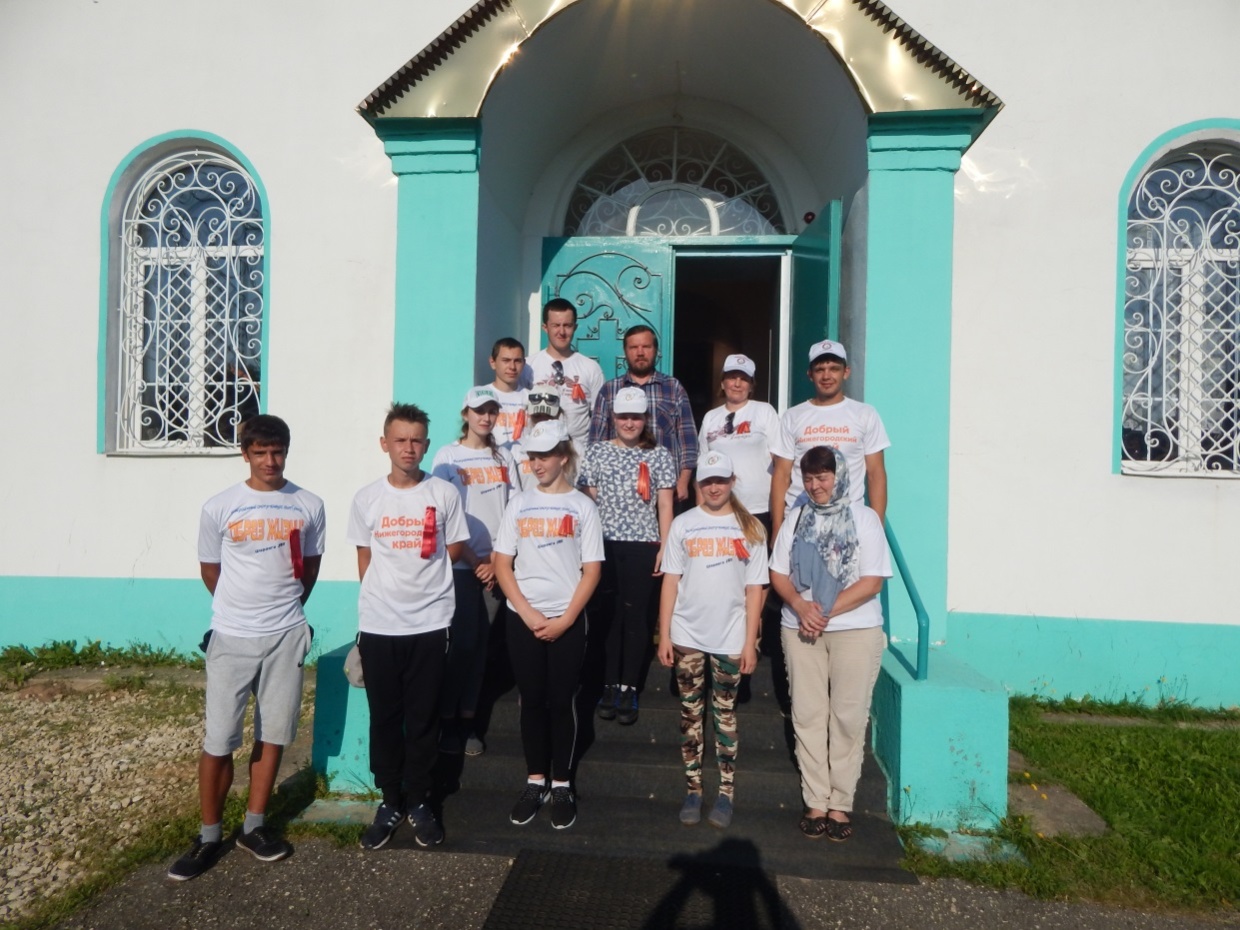 Волонтерский отряд
   «А кто, если не мы?!»
2017  год
География проекта
с. Роженцово, р.п. Шаранга, 
с. Большая Рудка,  с. Астанчурга, 
с. Щенники, с. Пестово, с. Большой Устинск
Количество участников  велопробега – 15 человек, количество участников над созданием роликов,
 текстов – 32 чел., общий охват – более 200 чел, пользователи Интернет сетей
Краткая аннотация
Мы решили рассказать о своей    малой Родине через социальные сети, создавая и размещая видеоролики о достопримечательностях Шарангского района . 
А начать мы решили с «ожерелья» Храмов.
Краткая аннотация
Мы решили рассказать о своей    малой Родине через социальные сети, создавая и размещая видеоролики о достопримечательностях Шарангского района . 
А начать мы решили с «ожерелья» Храмов.
Описание проблемы
Шарангский район славится своей красотой, своими традициями, своими достопримечательностями. Поселок поражает своей чистотой. Благоустроенный. Мусора нет. Кругом в поселке лавочки, скверы. Все ухожено, утопает в цветах.  Вообще, надо отметить, что в Шаранге очень много малых архитектурных форм.  Но об этом мало кто знает. Ведь Шарангский район находится очень далеко и не каждый поедет, чтобы полюбоваться достопримечательностями нашего района.
Цели и задачи:
Цель проекта – в течение четырех месяцев изучить     историю Храмов Шарангского  района,
                         создать серию видеороликов «Ожерелье Шарангских церквей» и                разместить на Интернет ресурсах.
Задачи: 
1. Организовать велопробег «Ожерелье Шарангских церквей» с целью сбора видео и фото -  материала
2. Оказать посильную помощь работникам Храмов Шарангского района
3. Подготовить текст для озвучки видеороликов: стихи, сочинения и т.п.
4. Создать серию видеороликов «Ожерелье Шарангских церквей»  и разместить их на Интернет ресурсах
5. Собранный материал представить на районной краеведческой конференции для использования в школах, в библиотеках
Ожидаемые результаты:
- Занятость подростков из социально незащищенных семей  в каникулярный  период
- Организованный велопробег «Ожерелье Шарангских церквей»
-  Созданная серия видеороликов о Храмах Шарангского района
- Размещение готовых видеороликов в сети Интернет 
- Пополнение школьного музея  краеведческим материалом
- Использование собранного материала на уроках краеведения, классных часах
- Оказанная помощь сотрудникам храмов Шарангского района
- Положительные эмоции  от полученного результата
Путешествие на велосипедах
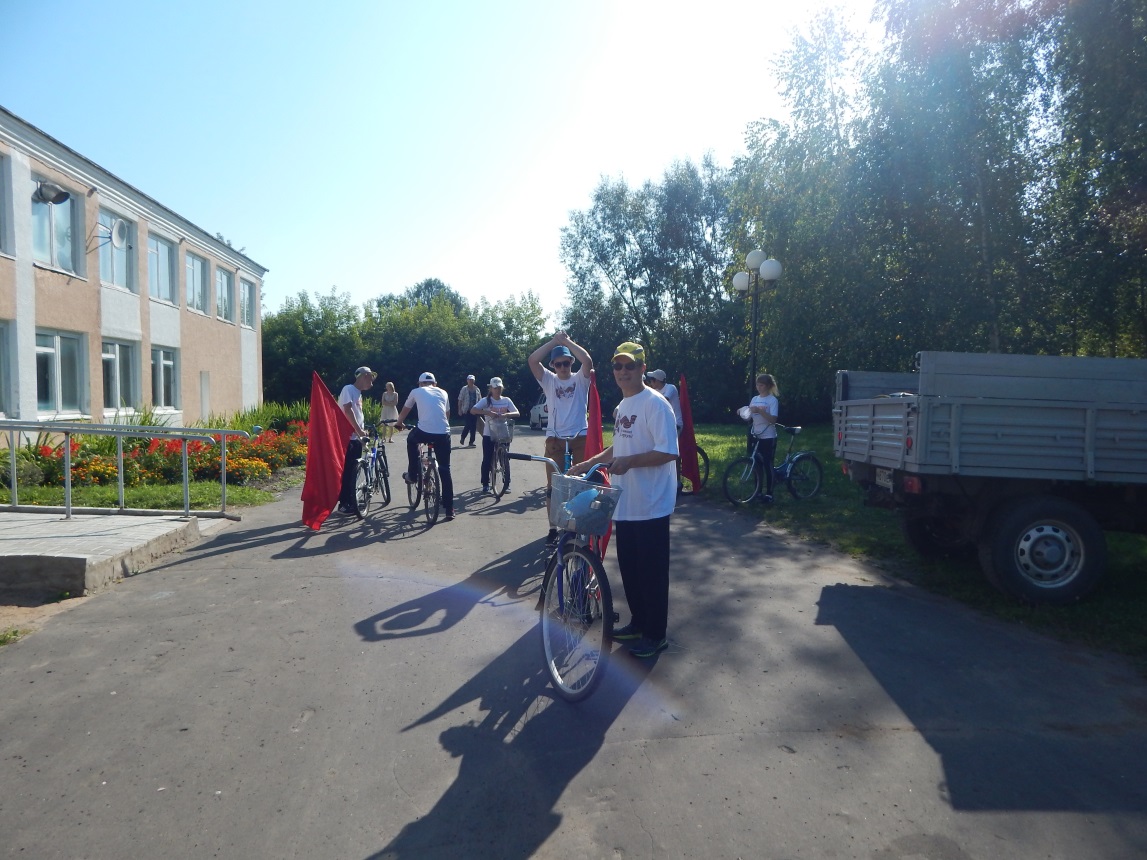 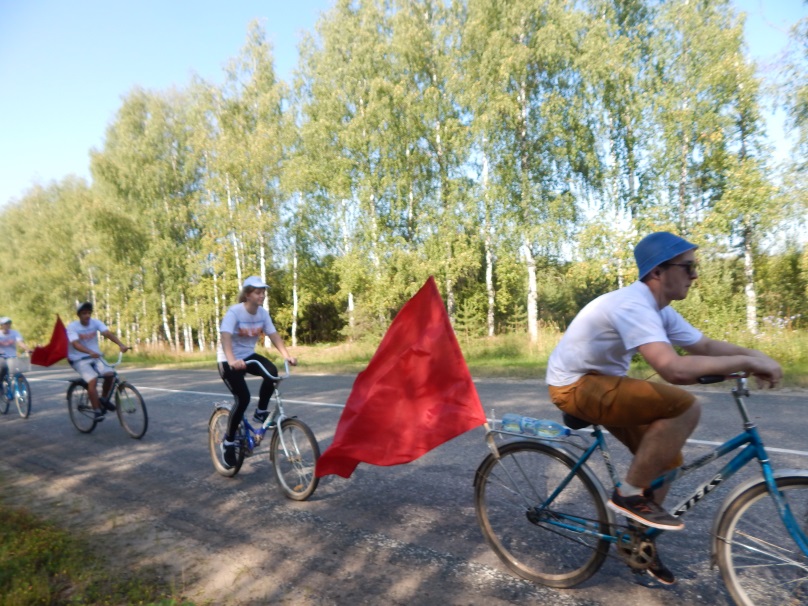 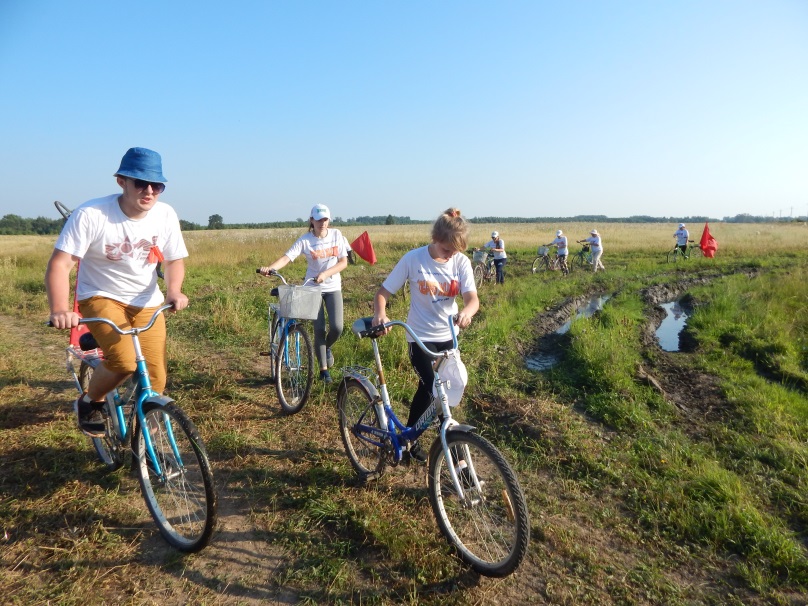 Активный отдых
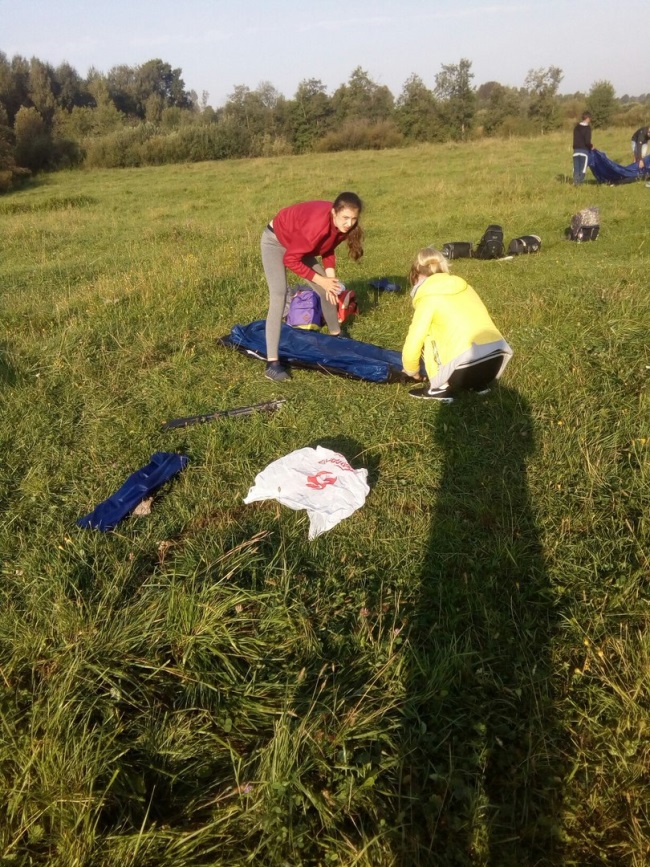 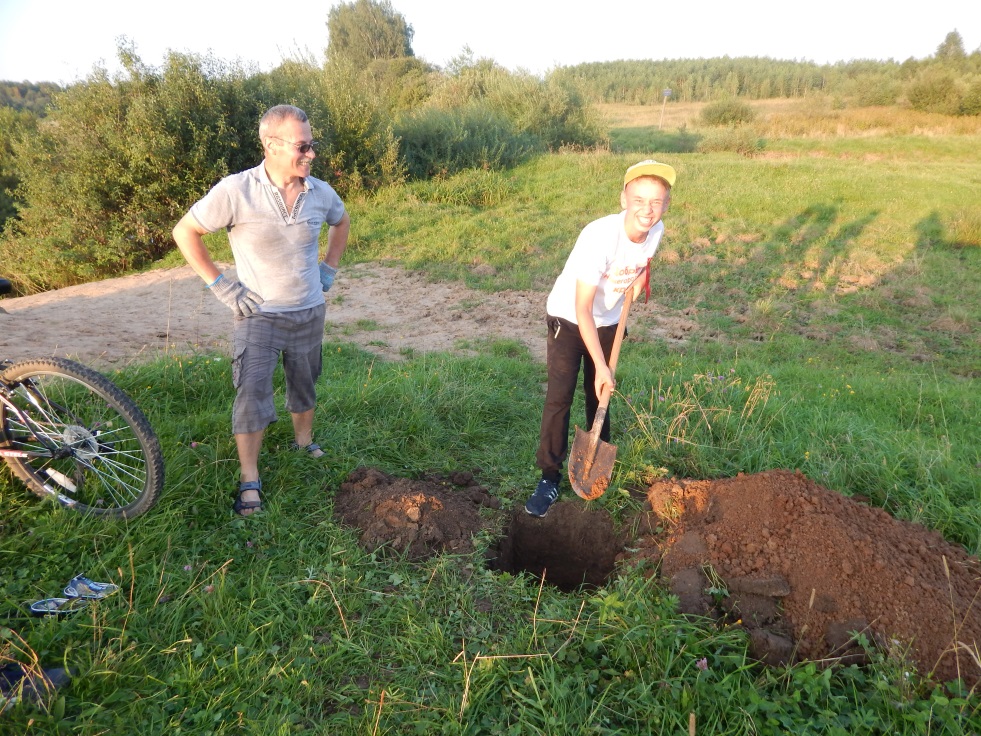 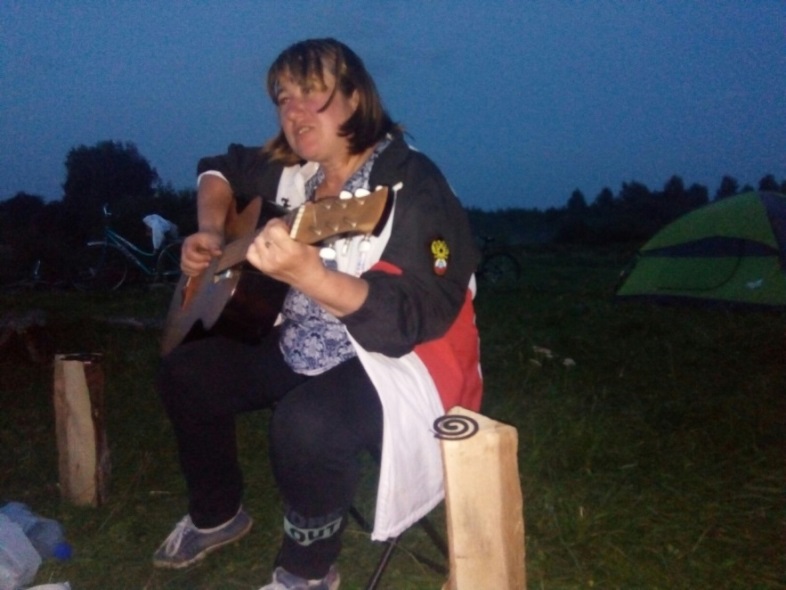 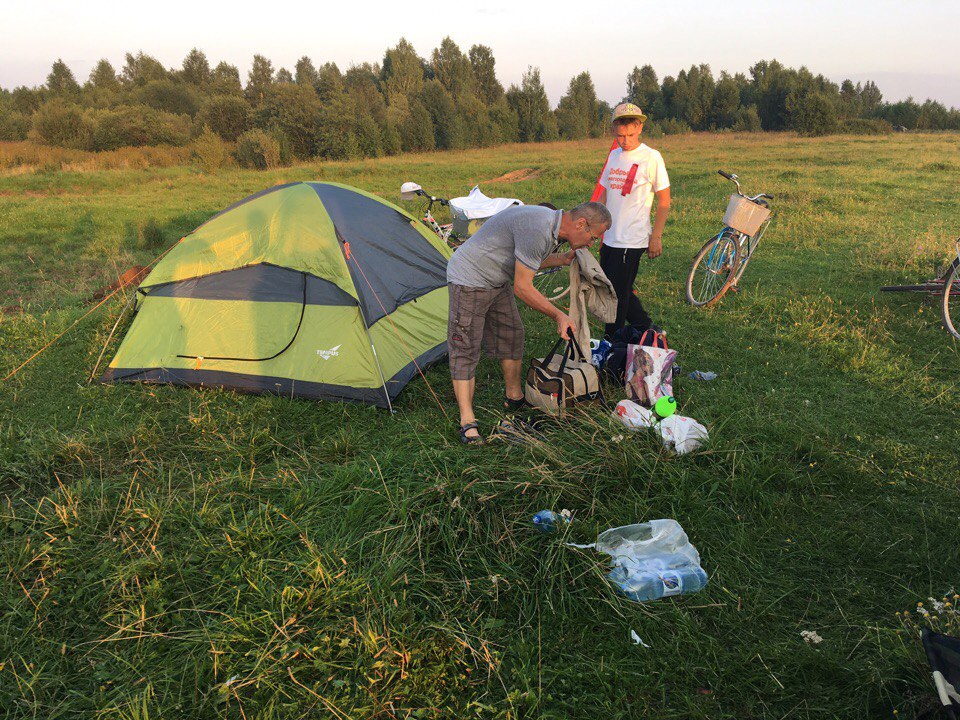 Трудовые десанты
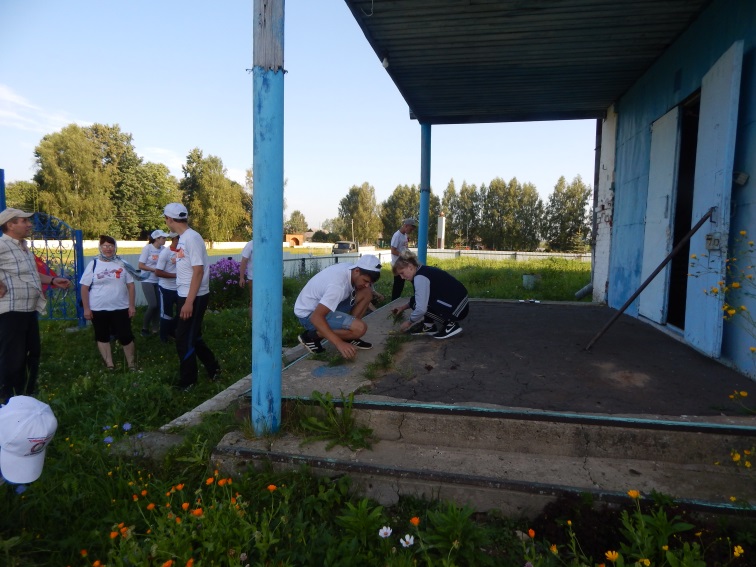 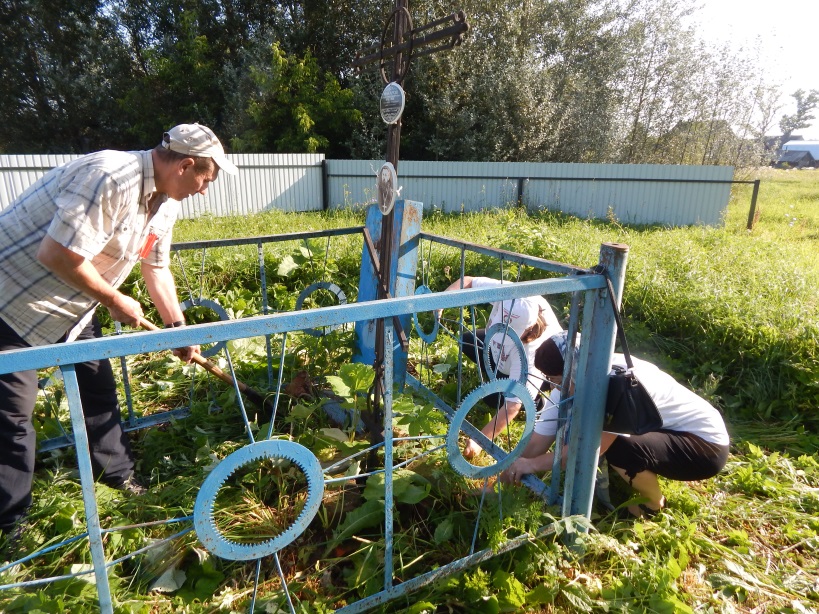 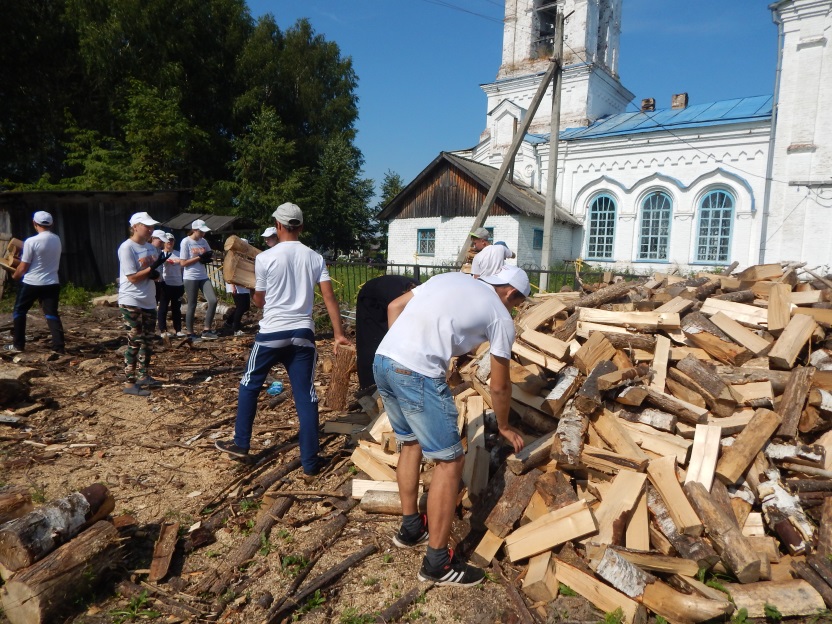 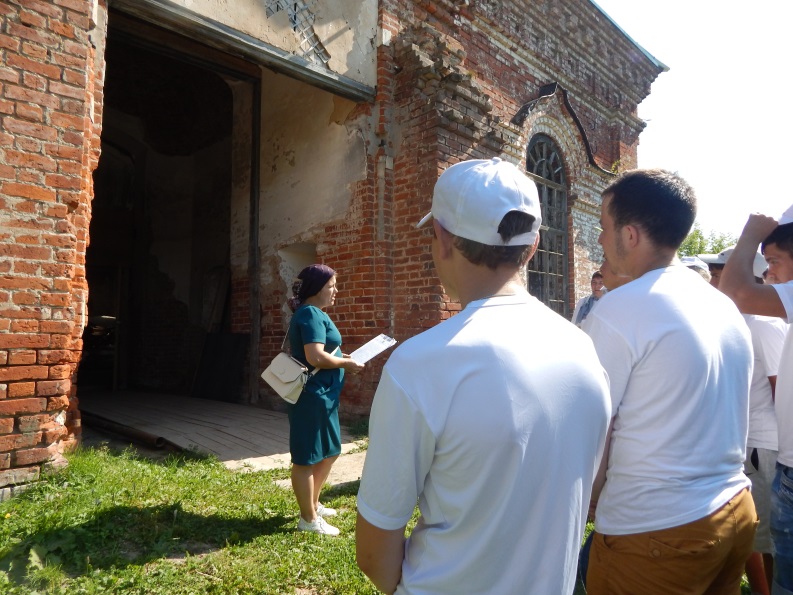 Экскурсии по Храмам
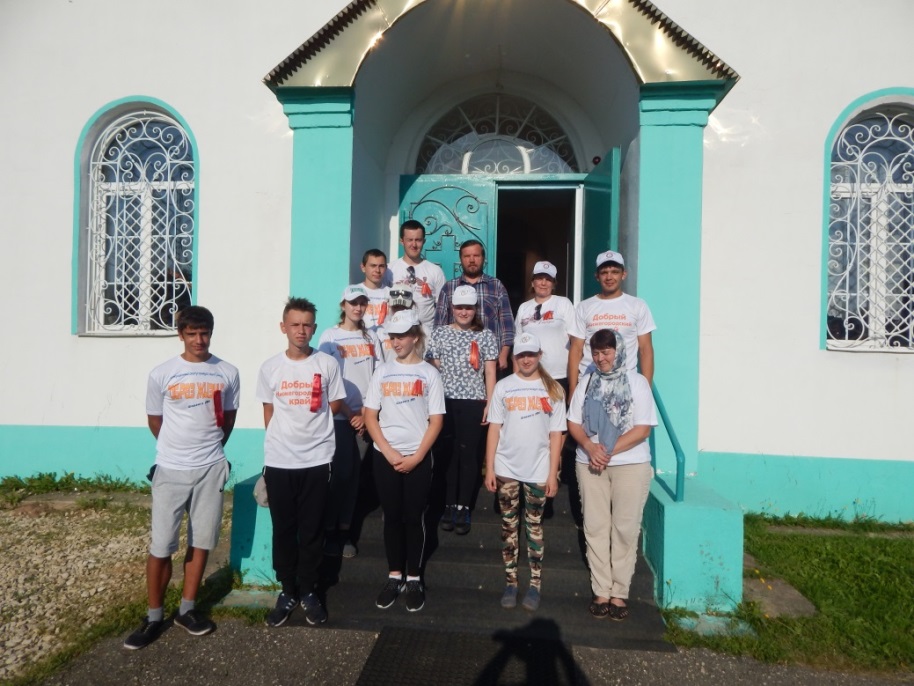 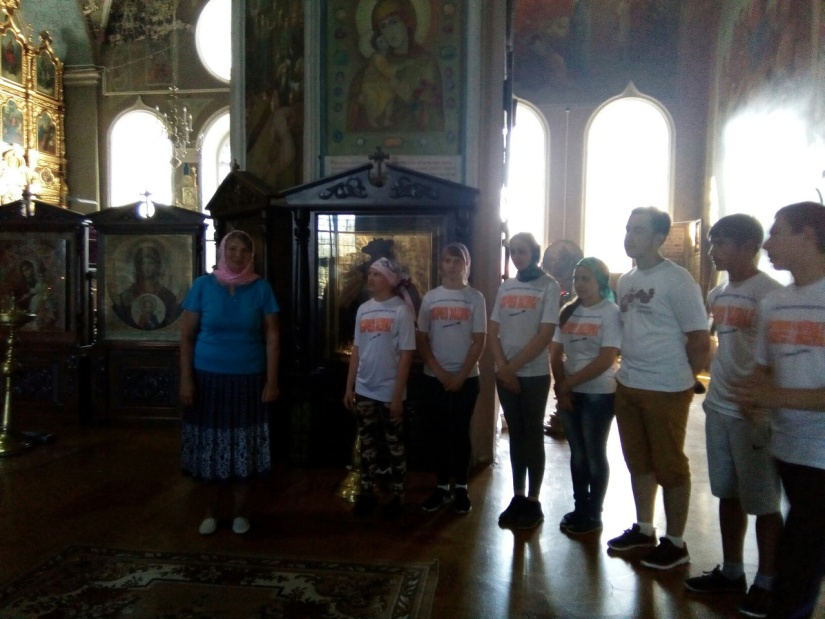 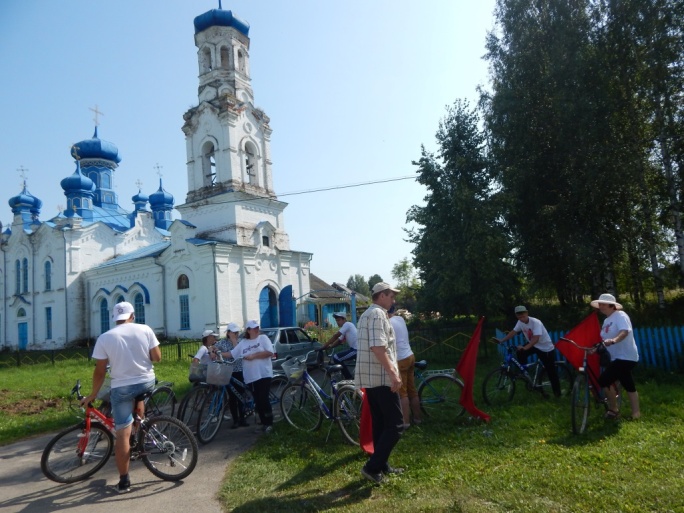 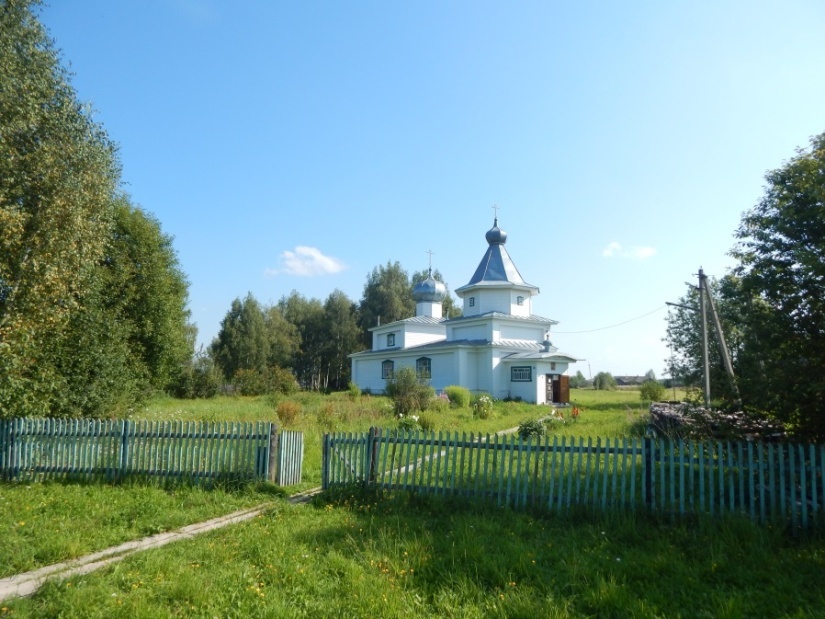 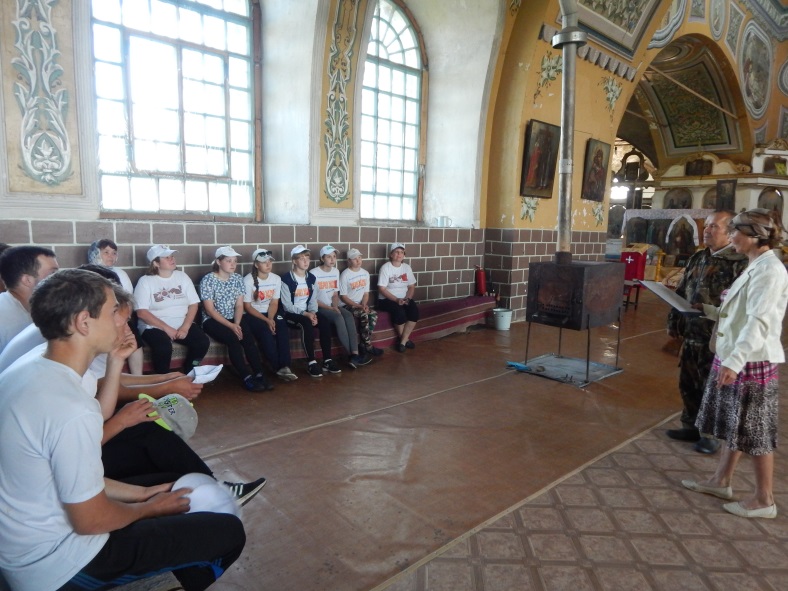 Полученные результаты:
1. Наш коллектив после такого путешествия стал еще дружнее, терпимее друг к другу.
2. Была организована игра «В поисках сокровищ» с ребятами села Щенники (охват детей – 38 человек и 10 человек – наши «путешественники»).
3. Нами было сложено два лесовоза дров в Большеустинском Храме, прополоты цветники и облагорожена могила Макарова Федора Александровича на территории Щенникоского Храма, в Роженцовском Храме мы уложили тракторную телегу дров, обкосили территорию
4. Мы создали и разместили в сети Интернет девять видеороликов из серии «Ожерелье Шарангских церквей»
5. Наши видеоролики собрали примерно 31591 просмотр.
Так видеоролики «Велопробег» и «За что Шарангу нашу можно любимой Родиной назвать?!» набрали 4050 и 12100 просмотров.